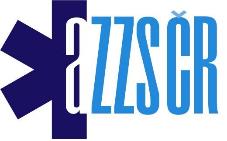 Statistika výjezdové činnosti ZZS v ČR za rok 2021
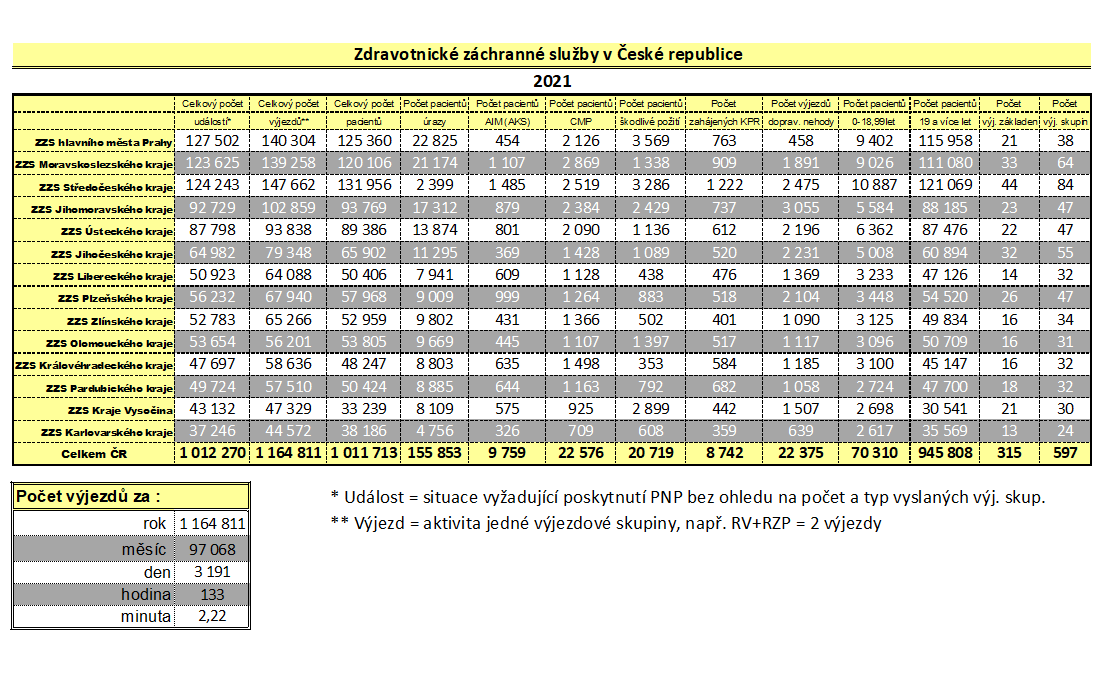 2
Celkový počet událostí  jednotlivých krajských ZZS (srovnání 2020 vs. 2021)
3
Celkový počet výjezdů ZZS v ČR (vývoj 2009 – 2021)
4
Celkový počet ošetřených pacientů 
jednotlivých krajských ZZS (srovnání 2020 vs. 2021)
5
Celkový počet výjezdů jednotlivých krajských ZZS (srovnání 2020 vs. 2021)
6
Počet výjezdových základen a výjezdových skupiny ZZS v ČR 
(vývoj 2009 - 2021)
7
Statistika výjezdové činnosti – metodika
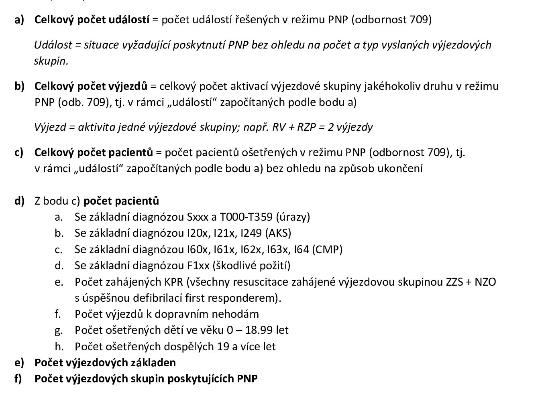 8